МБДОУ «Таеженский детский сад»
Осторожно тонкий лёд
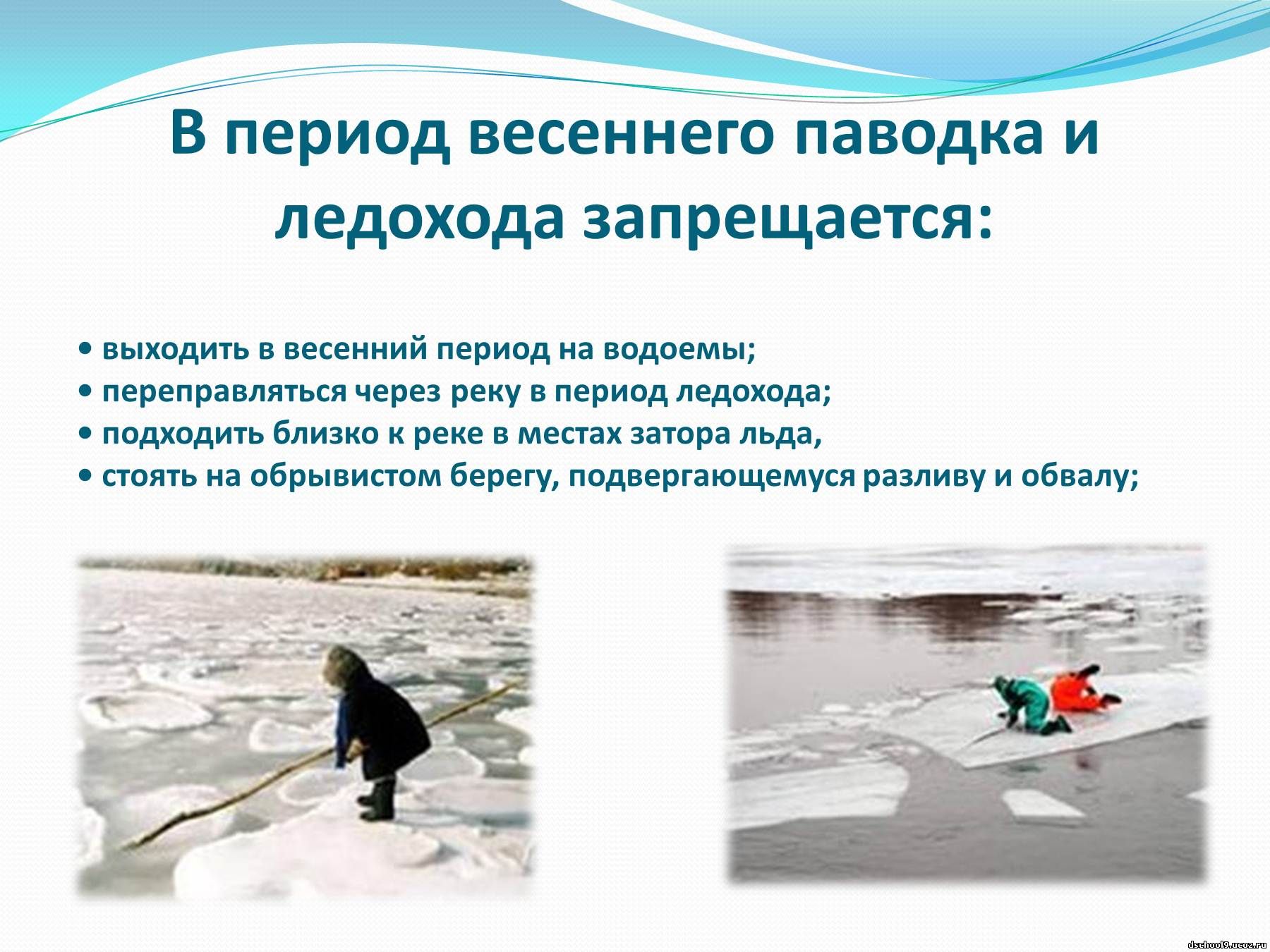 Воспитатель Резвицкая Н.А.
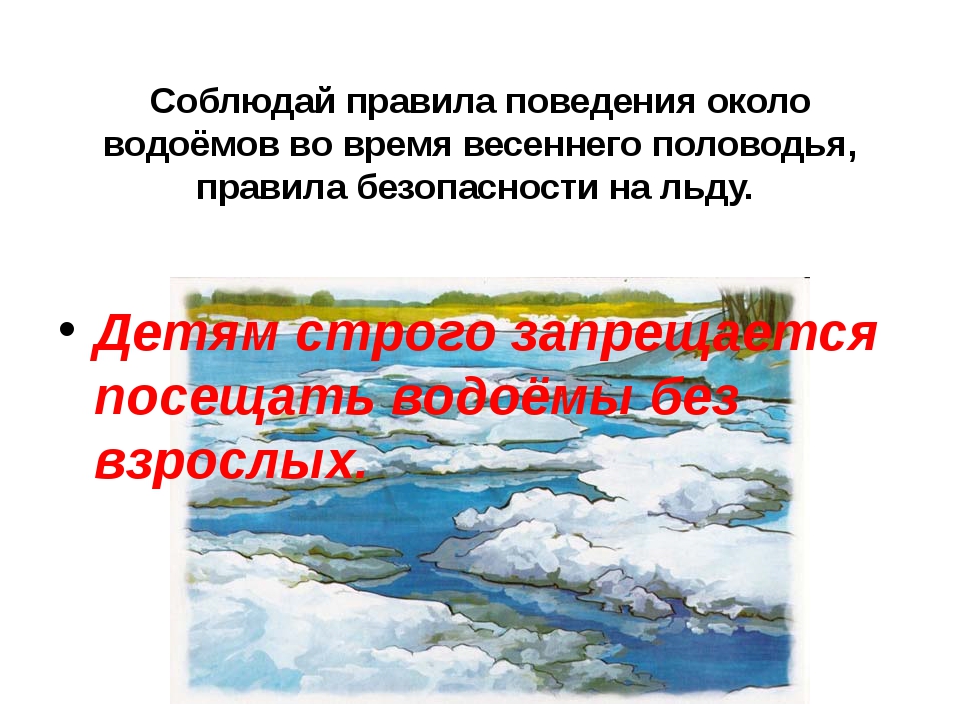 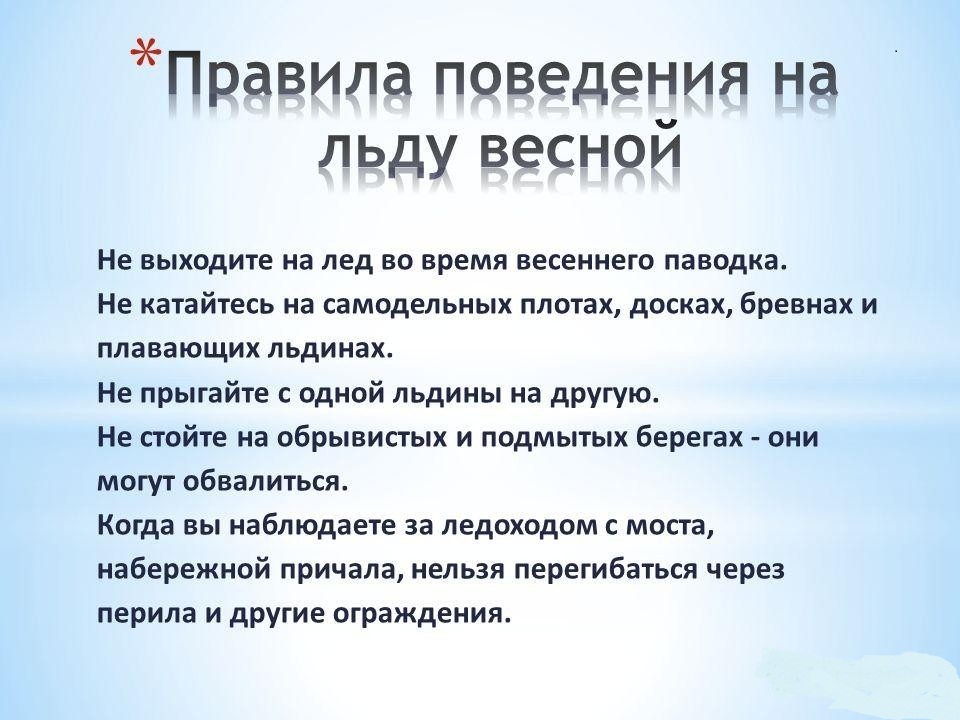 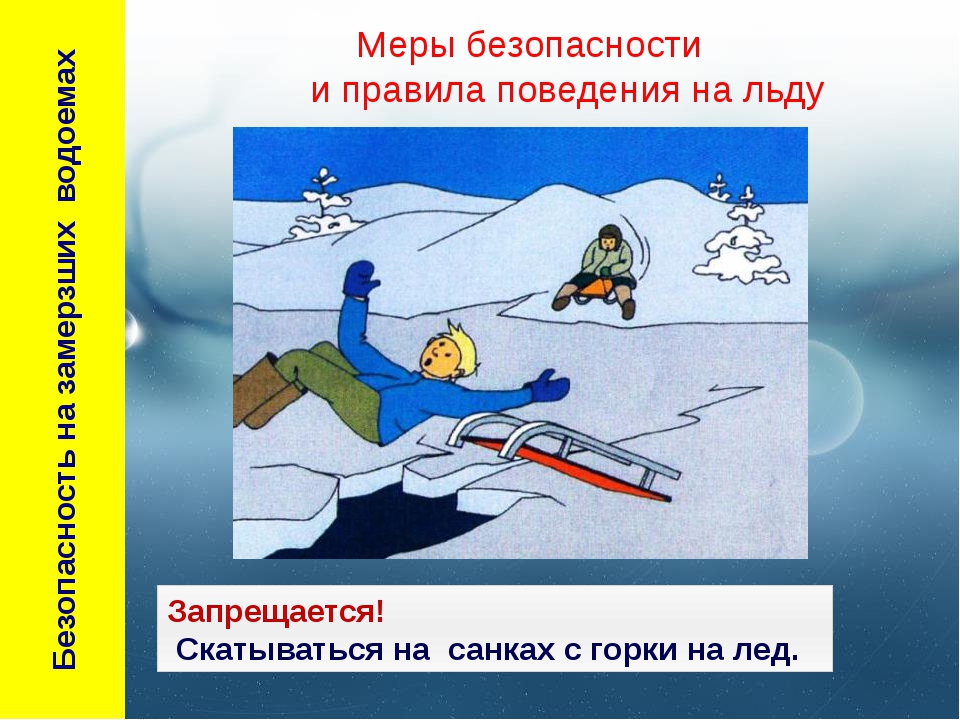 Места скопления снега; береговая линия; заросли
 камыша; впадение ручьёв в реки; места биения ключей,
в таких местах могут быть глубокие трещины и разломы.
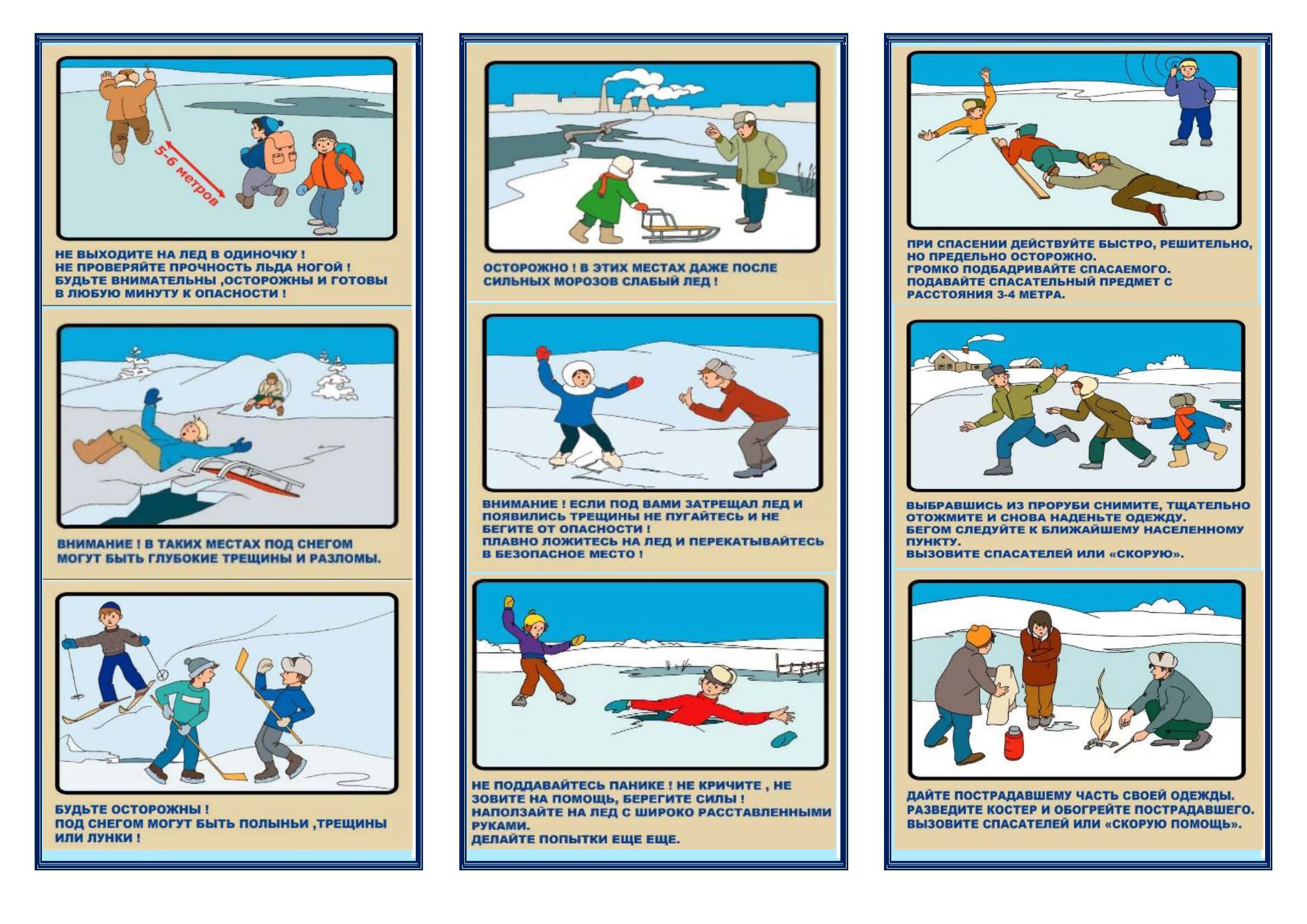 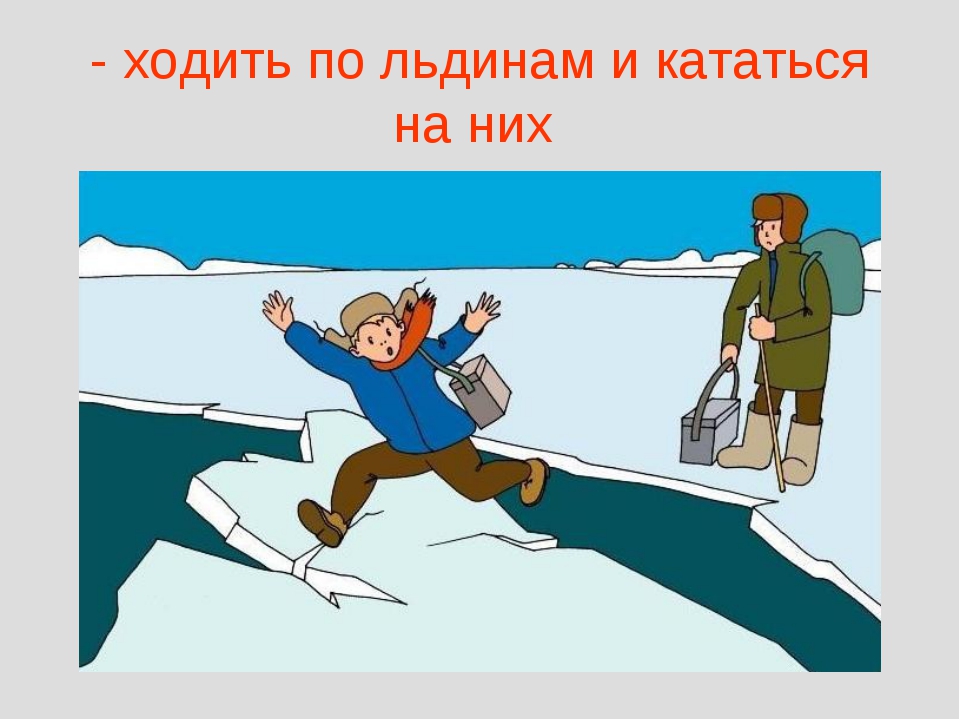 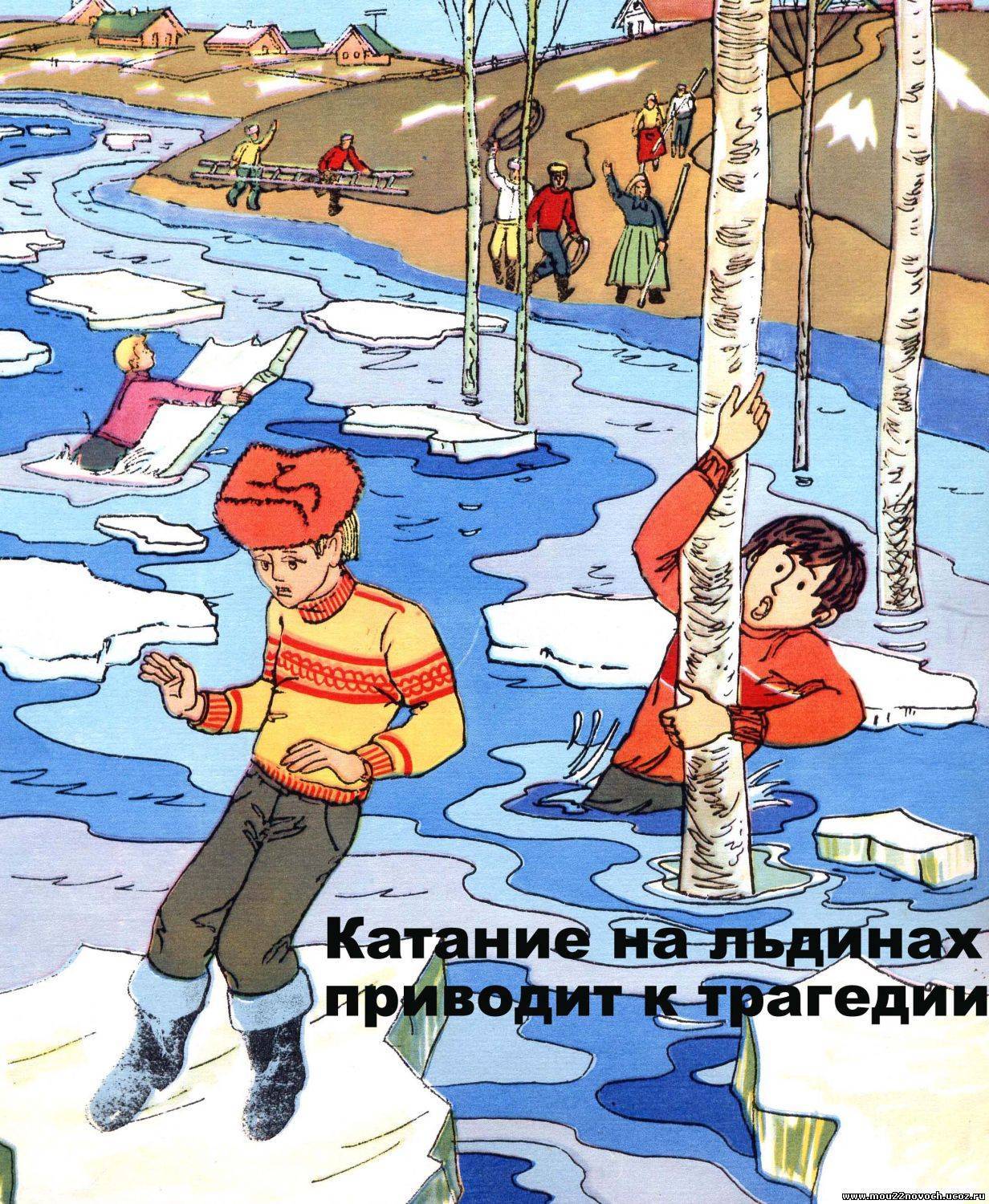 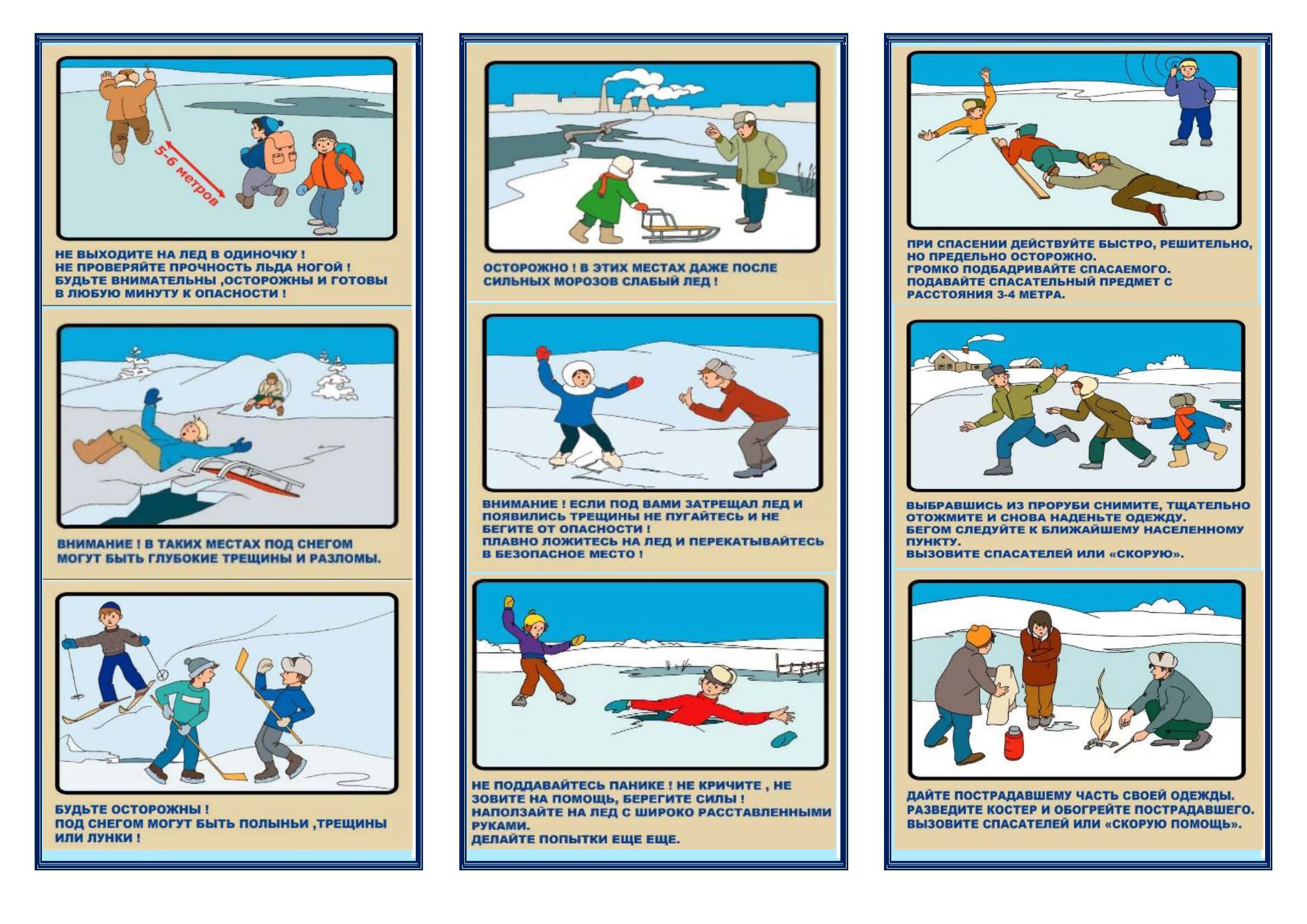 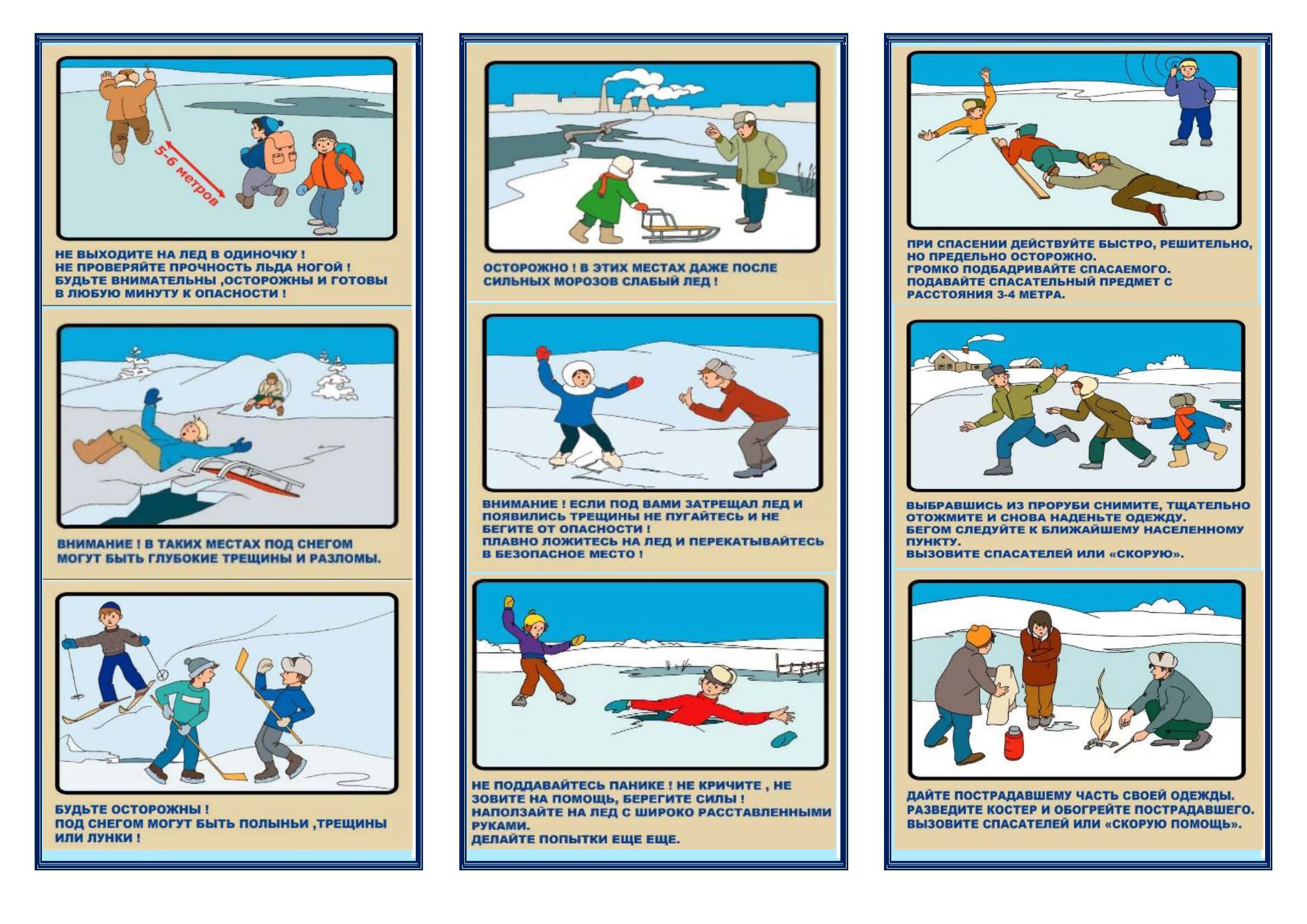 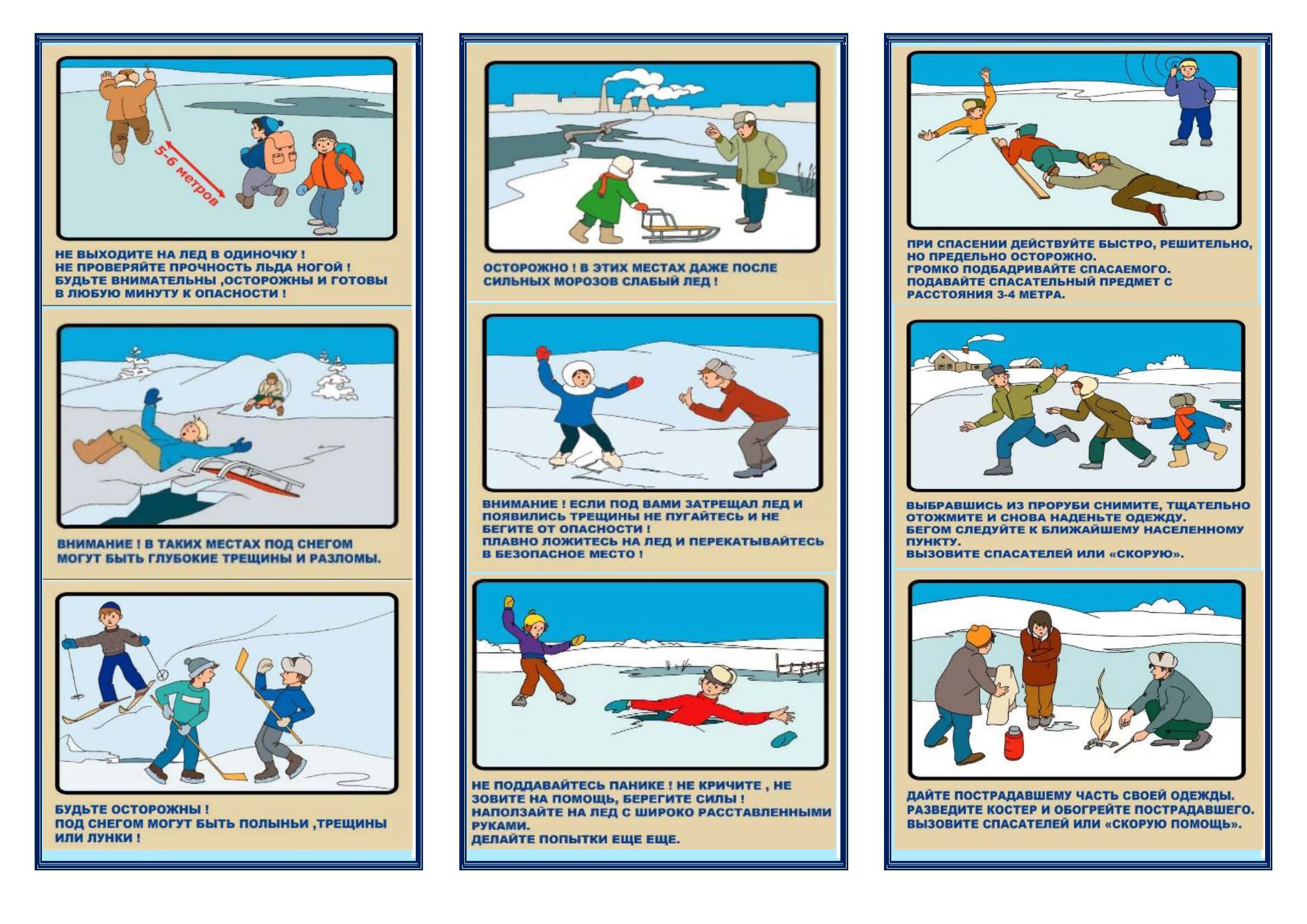 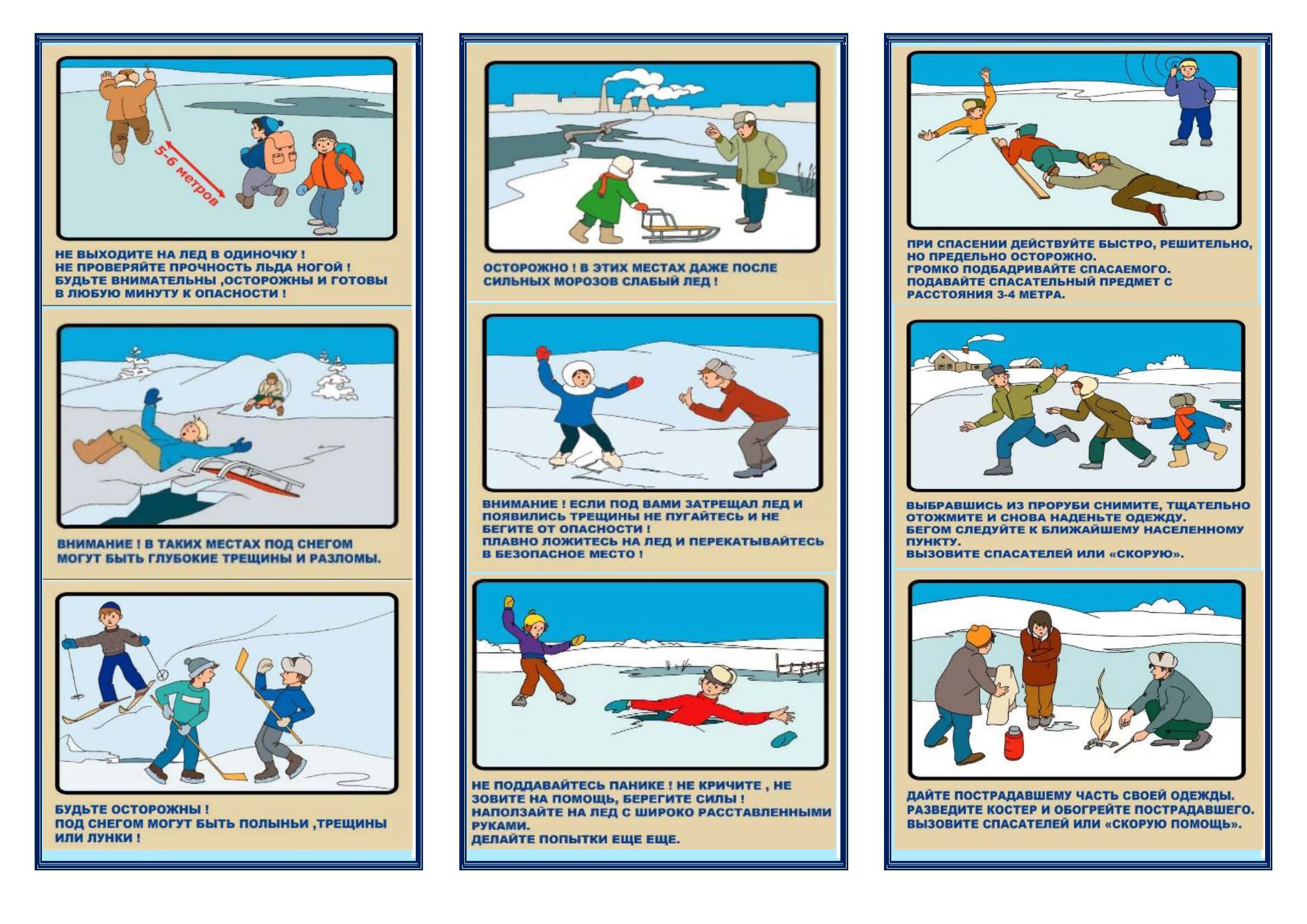 Если вы провалились и оказались в воде:
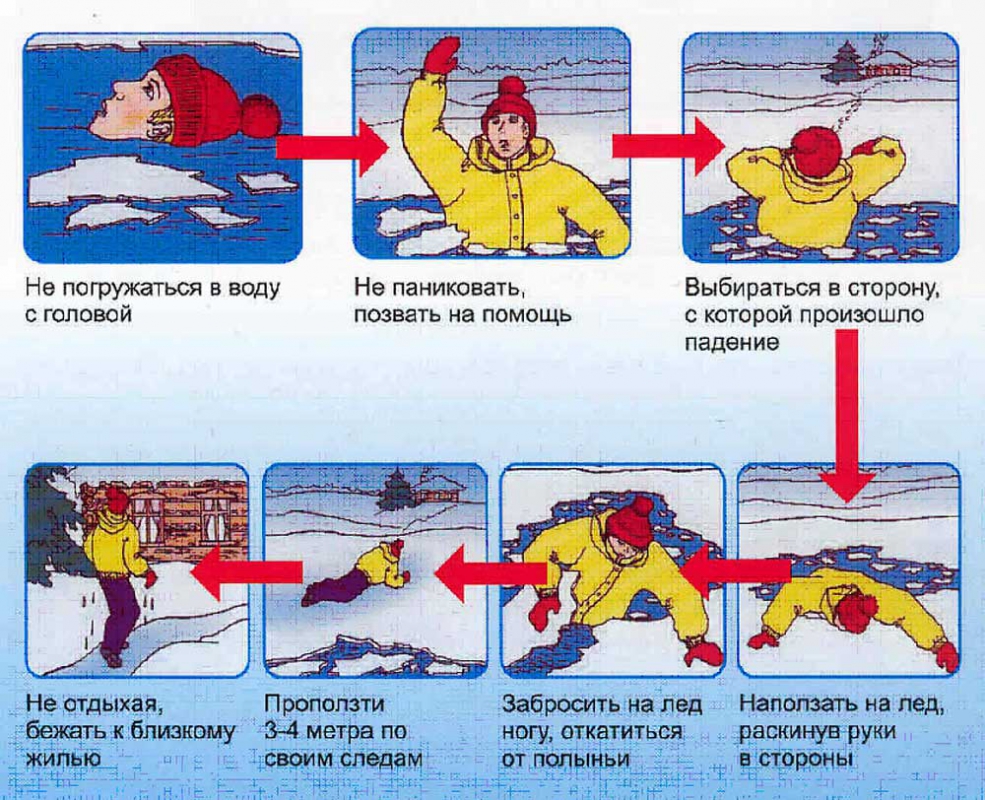 Оказание помощи пострадавшим на льду.
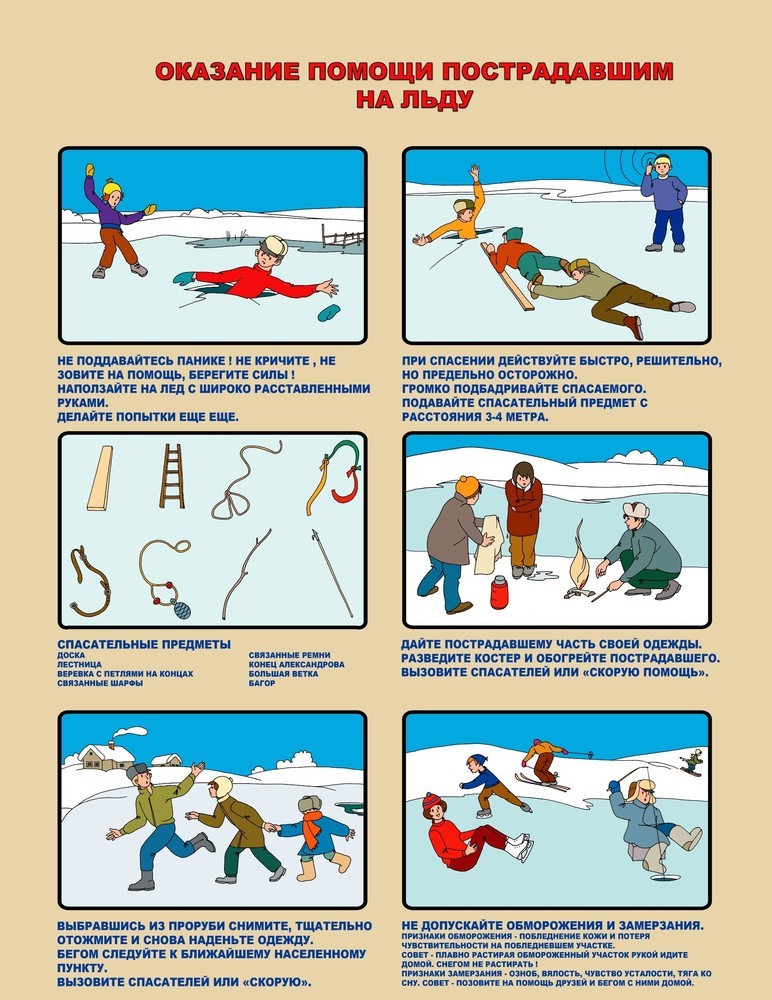 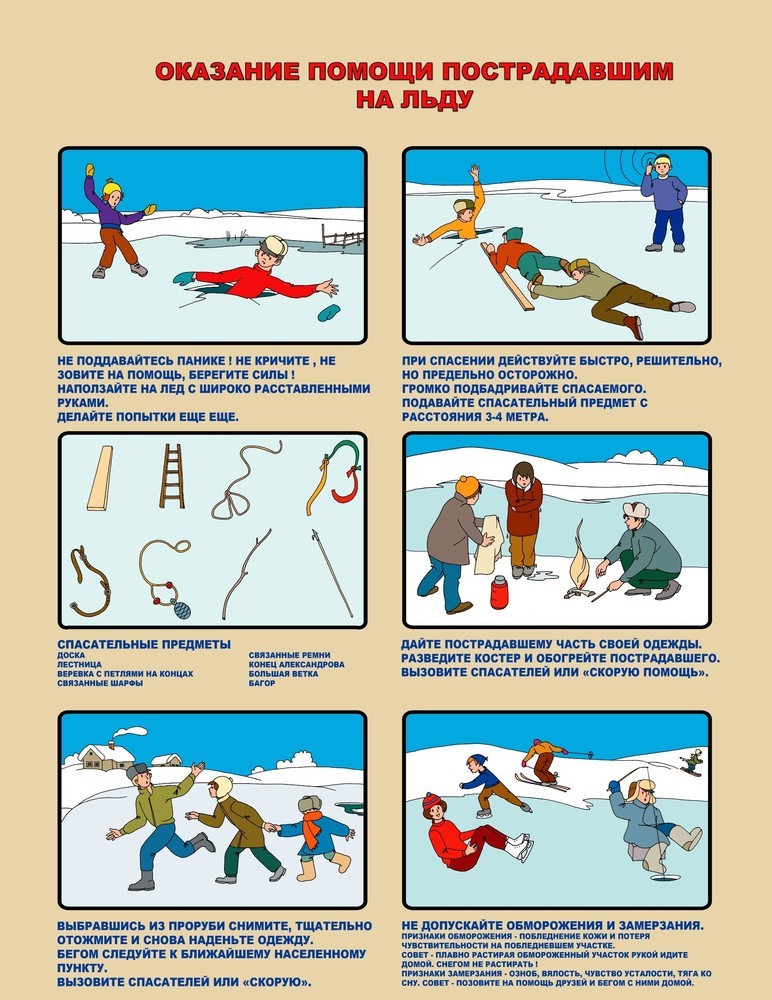 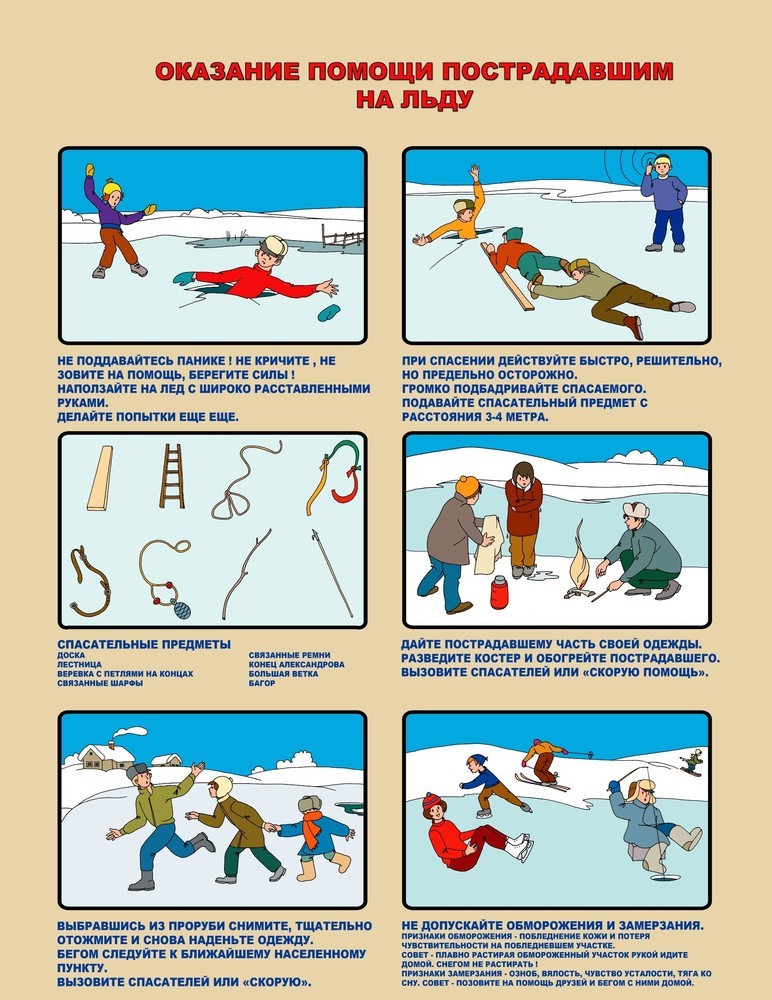 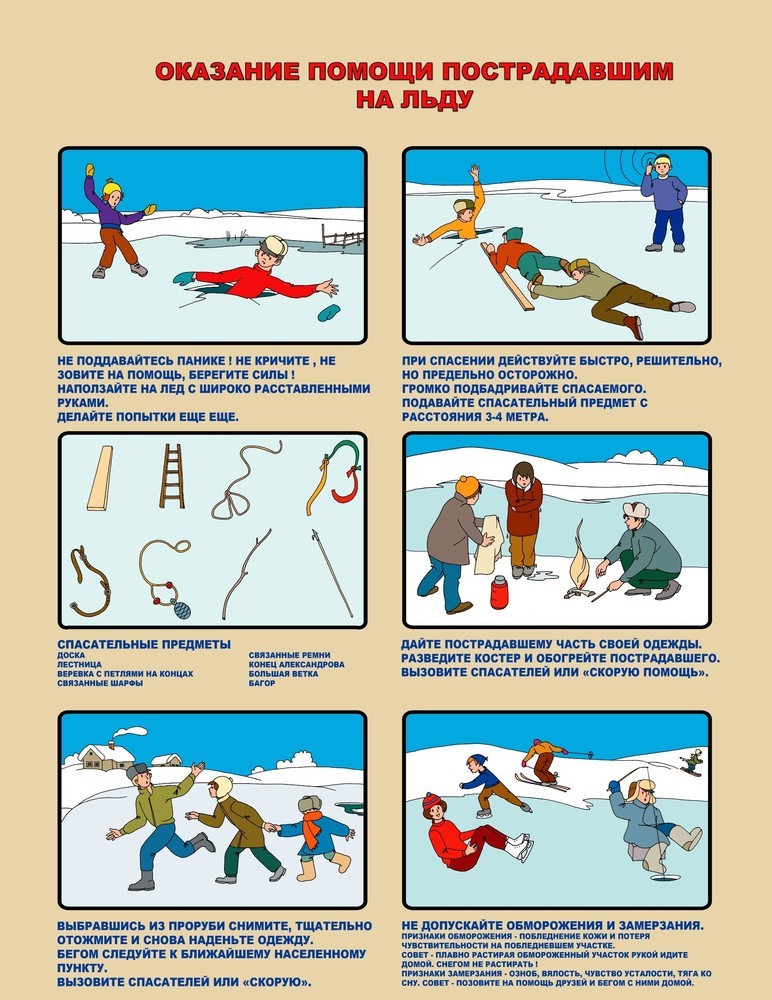 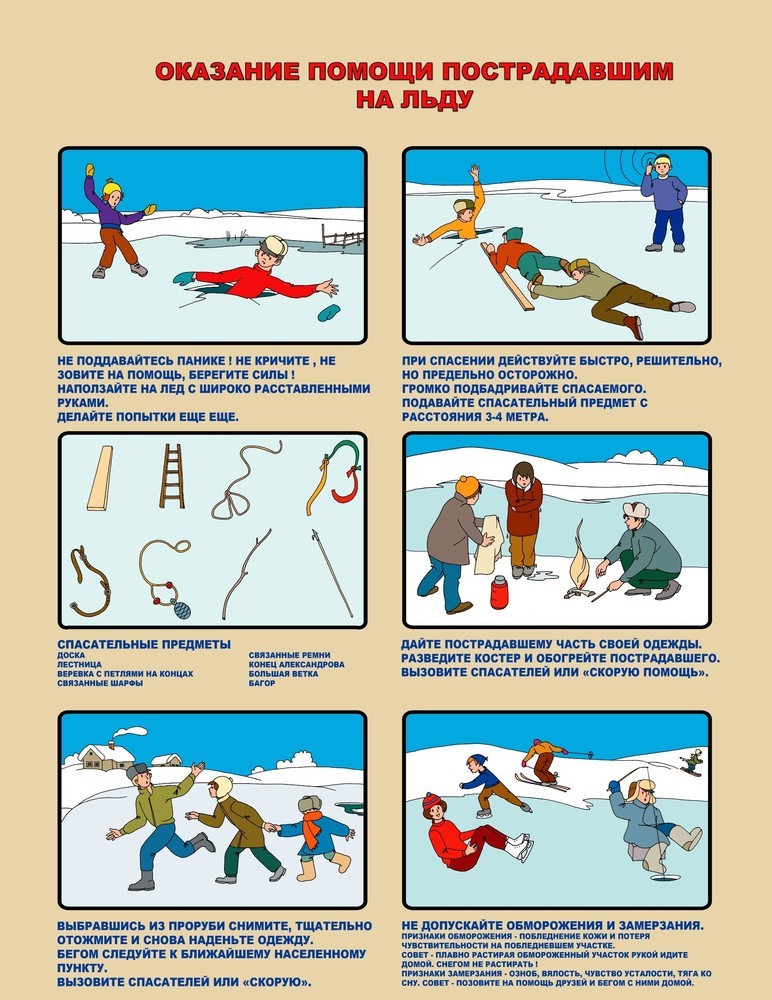 запомните
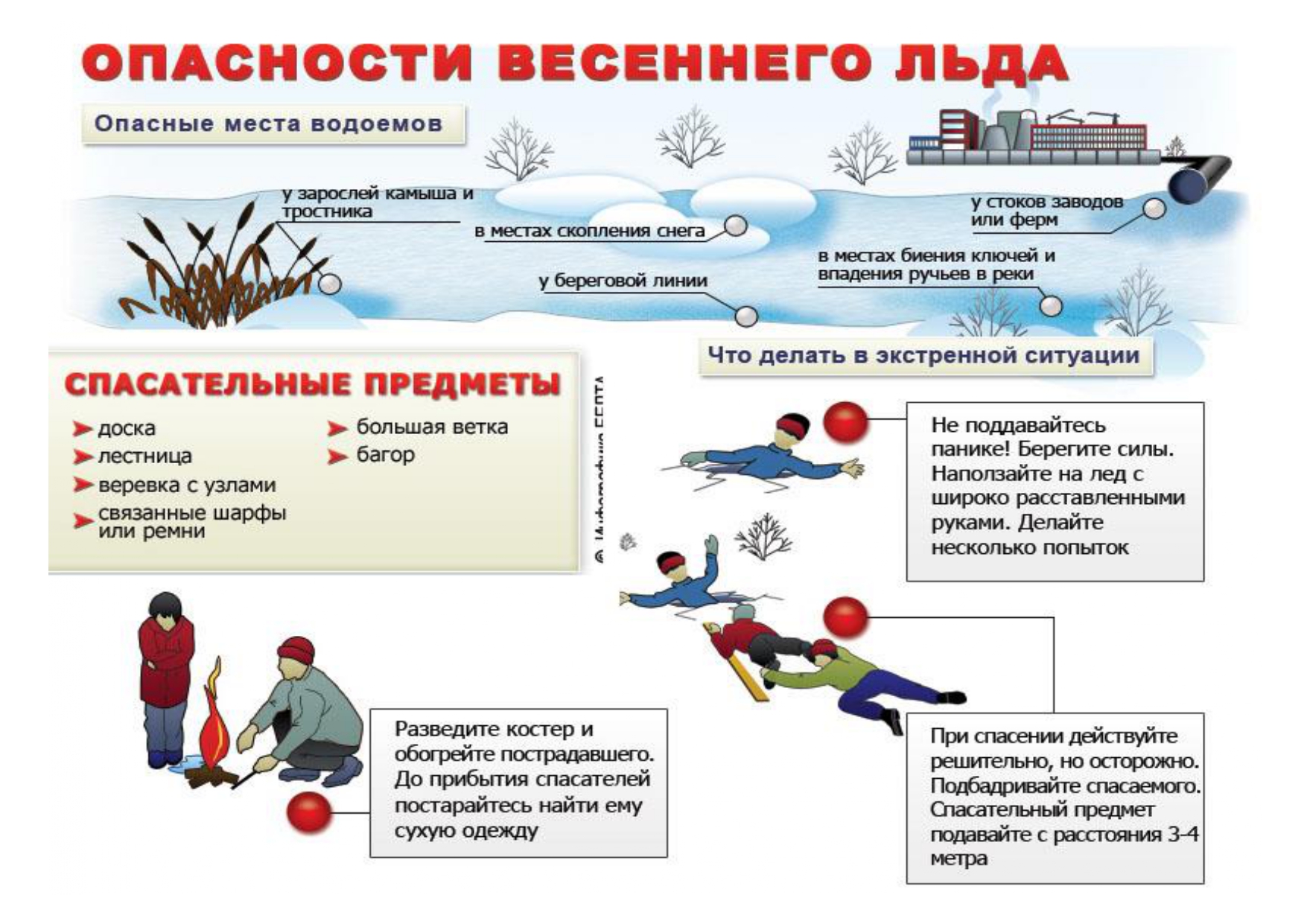 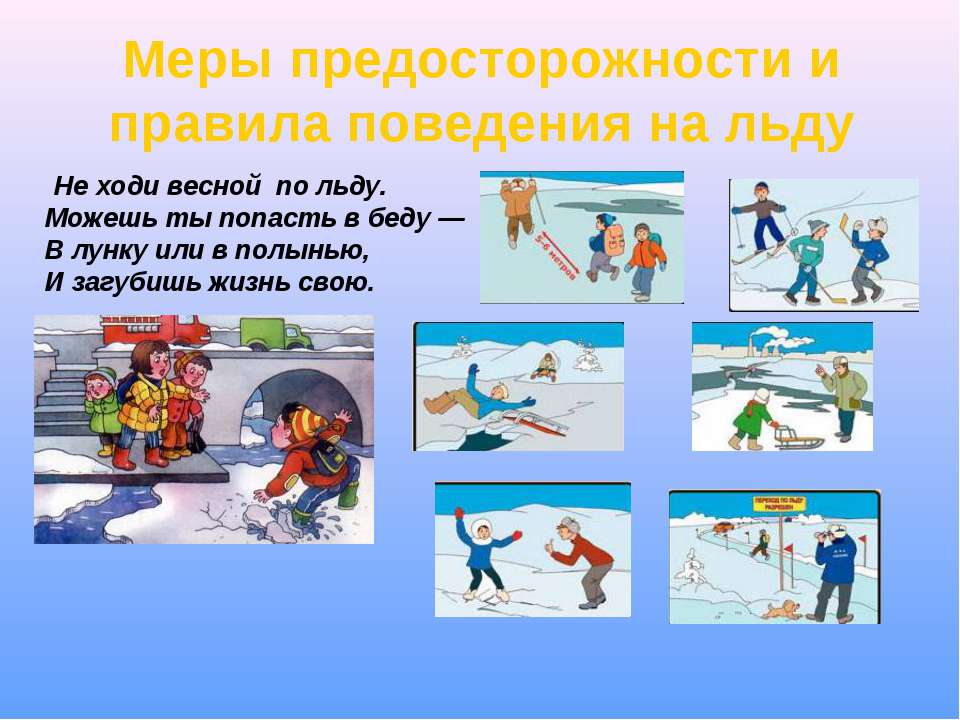